Replacing DRuntime Hooks with Templates
3rd August 2022
Teodor-Ştefan Duțu
teodor.dutu@gmail.com
Răzvan Nițu
Edi Stăniloiu
‹#›
Why?
My dissertation project: Pay-as-you-go Libraries for Embedded Systems
DRuntime is huge for embedded systems: ~16MB
Gut feeling: using template hooks will reduce size
Functions with which the compiler replaces some high-level expressions
Research: Do templates reduce DRuntime size?
Compiler
Executable file
D code
_d_arrayctor:
    …
_d_arrayappendT:
    …
_Dmain:
    …
    call _d_arrayctor
    …
Linking
IR Generator
S[3] a = b
_d_arratyctor(a, b)
_d_arrayctor:
    …
_d_arrayappendT:
    …
libdruntime.a
‹#›
[Speaker Notes: betterC pus pe slide 4, dupa slide 3 ca un “de ce nu -betterC”]
betterC?
Too restrictive
No GC
No classes
No dynamic arrays
No associative arrays
‹#›
[Speaker Notes: betterC pus pe slide 4, dupa slide 3 ca un “de ce nu -betterC”]
Current Approach - Disadvantages
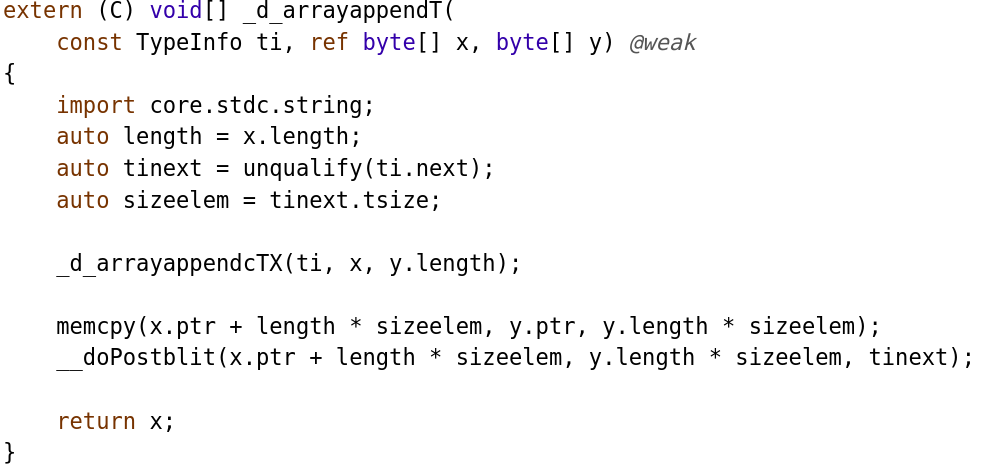 ‹#›
Current Approach - Disadvantages
Back-end Lowering
Front-end Lowering
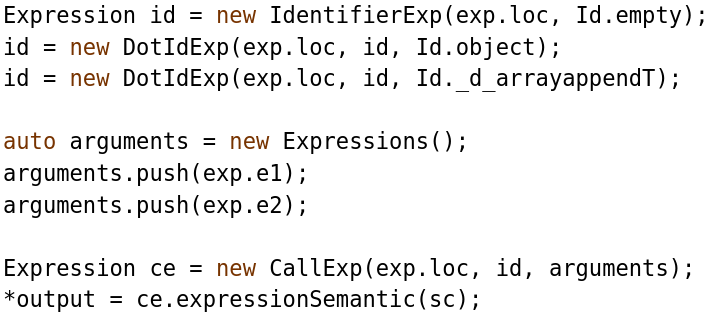 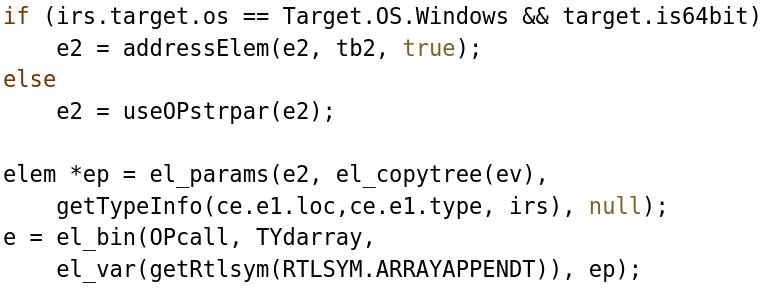 ‹#›
Goals
Applications only embed the hooks that they use
Each hook becomes a template instance
Type check the arguments
Do not use TypeInfo
Leverage type information at compile-time
Increase performance
Improve maintainability
Move lowering logic from IR phase to semantic phase
Limit the Increase of Compilation Times
‹#›
Fallen Comrades
Lucia Cojocaru - UPB 2017:
__cmp:		b[] < a[] lowered to __cmp(b[], a[])
__equals: 		arr1 == arr2 lowered to __equals(arr1[], arr2[])
__switch:		switch (cond) { “a”: … “b”: … } lowered to
__switch (cond) {0: … 1: …}
Dan Printzell - GSOC 2019:
_d_arraysetlengthT: 	arr.length = n lowered to _d_arraysetlengthT(arr, n)
Unfinished: _d_array{,set}ctor, _d_arrayappend{cTX,T}, _d_arraycatnTX
Difficulties:
Depends on compiler internals
Lowering should be transparent. Call a function as if it isn’t called.
‹#›
Hooks - Proposed Approach
Compiler
Executable file
D code
_d_arrayctor:
    …
_Dmain:
    …
    call _d_arrayctor
    …
Semantic Analysis
Linking
S[3] a = b
_d_arratyctor(a, b)
Tarr _d_arrayctor(Tarr : T[], T)(...) {...}

Tarr _d_arrayappendT(Tarr : T[], T)(...) {...}
‹#›
War Stories
38 Hooks in Total
Earlier: 4 Template Hooks
Us: 9 Template Hooks
_d_allocclass
_d_delstruct
_d_arrayappendcTX
_d_dynamic_cast
_d_arrayappendT
_d_interface_cast
_d_arrayassign
_d_isbaseof
_d_arrayassign_l
_d_isbaseof2
_d_arrayassign_r
_d_newarrayiT
_d_arraycatnTX
_d_newarraymiTX
_d_arraycatT
_d_newarraymTX
_d_arrayliteralTX
_d_newarrayOpT
_d_arraysetassign
_d_newarrayT
_d_arraysetcapacity
_d_newarrayU
_d_arraysetctor
_d_newclass
_d_arraysetlengthiT
_d_newitemiT
_d_arraysetlengthT
_d_newitemT
_d_arrayshrinkfit
_d_newitemU
_d_assocarrayliteralTX
_d_newThrowable
_d_delarray_t
__cmp
__equals
__switch
__arraysetlengthT
_d_arrayctor
_d_arraysetctor
_d_arrayassign
_d_arrayassign_l
_d_arrayassign_r
_d_delstruct
_d_newThrowable
_d_arrayappendT
_d_arrayappendcTX
‹#›
What to Interpret?
S[3] a = b
High-level expression:
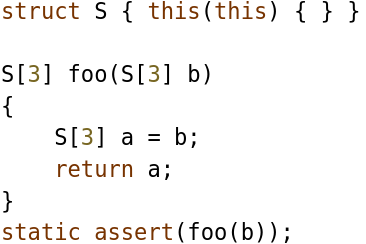 _d_arrayctor(a, b)
Semantic Analysis:
S[3] a = b
CTFE:
_d_arrayctor(a, b)
IR Generator:
‹#›
CommaExp, CommaExp, CommaExp
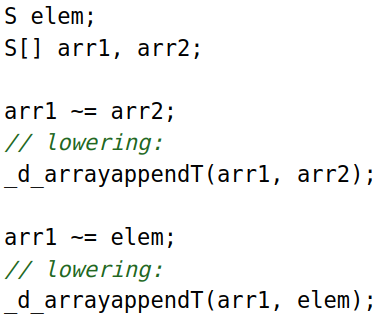 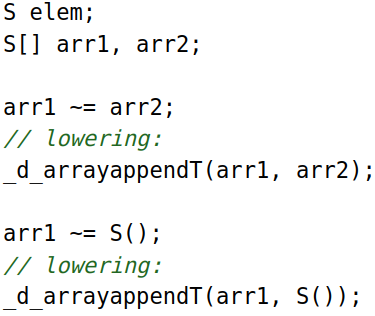 ‹#›
CommaExp, CommaExp, CommaExp
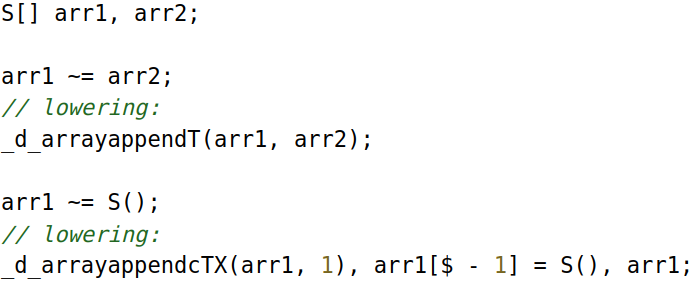 ‹#›
CommaExp, CommaExp, CommaExp
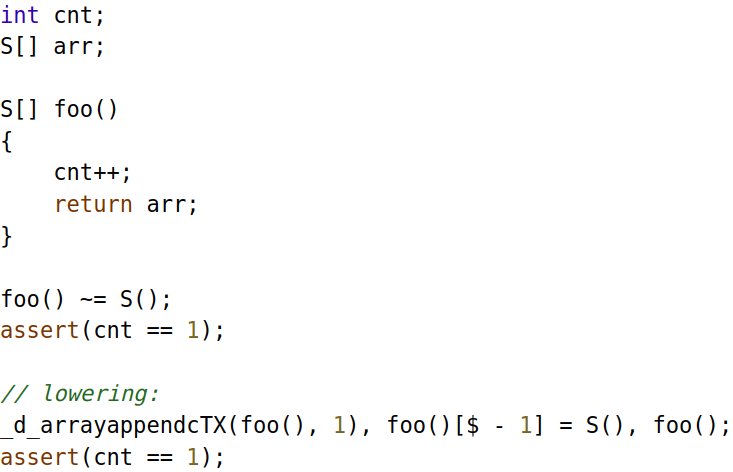 ‹#›
CommaExp, CommaExp, CommaExp
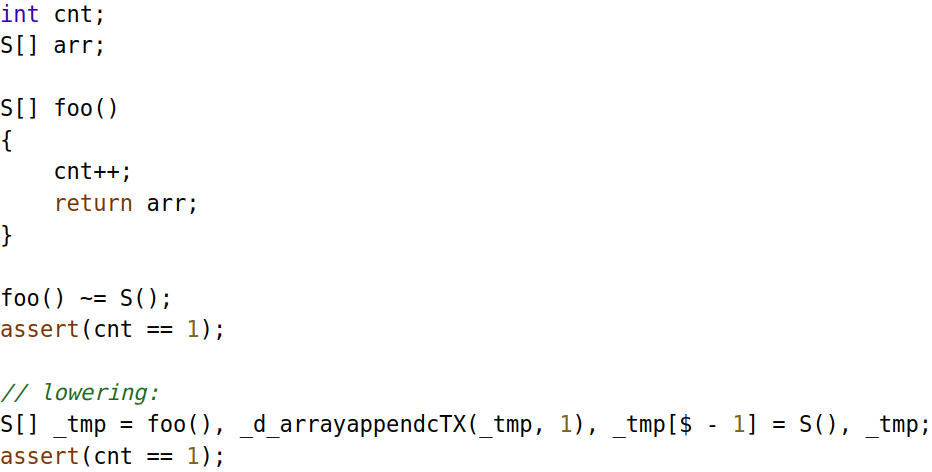 ‹#›
Forward!... to another CommaExp
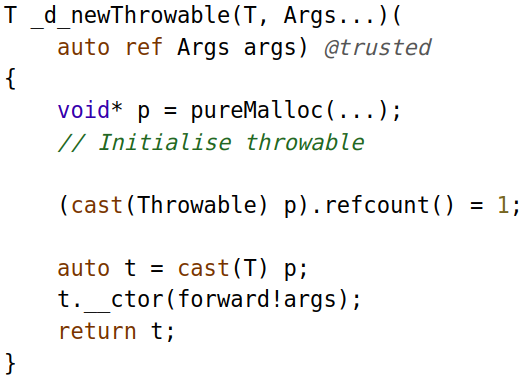 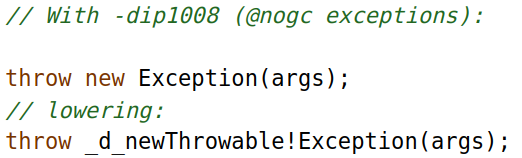 ‹#›
[Speaker Notes: Exceptiile in mod normal sunt gestionate de GC
Dip1008 nu
Storage class attribs: ref, scope]
Forward!... to another CommaExp
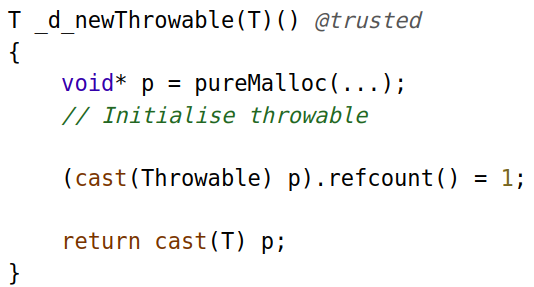 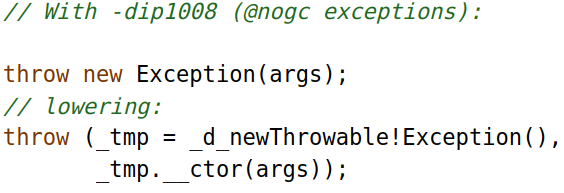 ‹#›
Who’s the Purest of Them All?
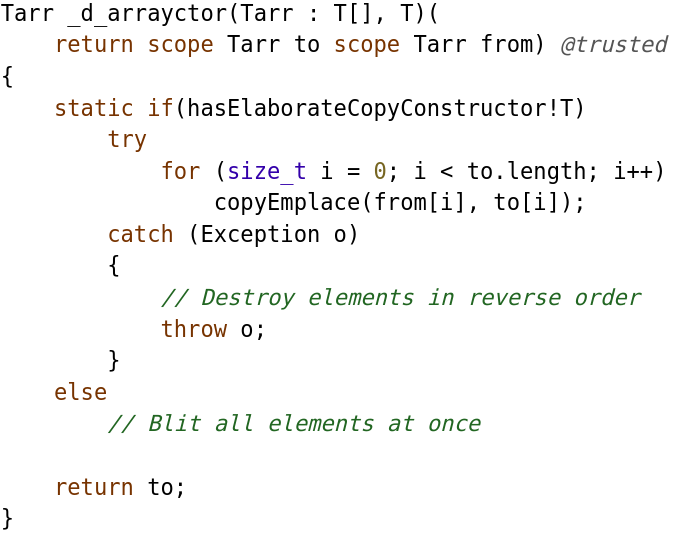 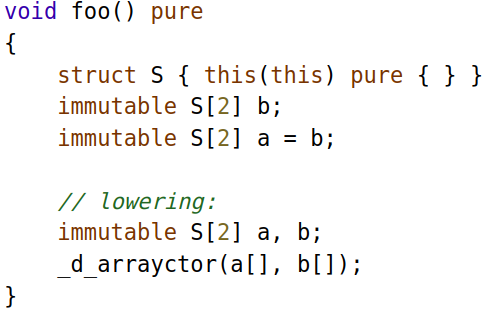 ‹#›
Who’s the Purest of Them All?
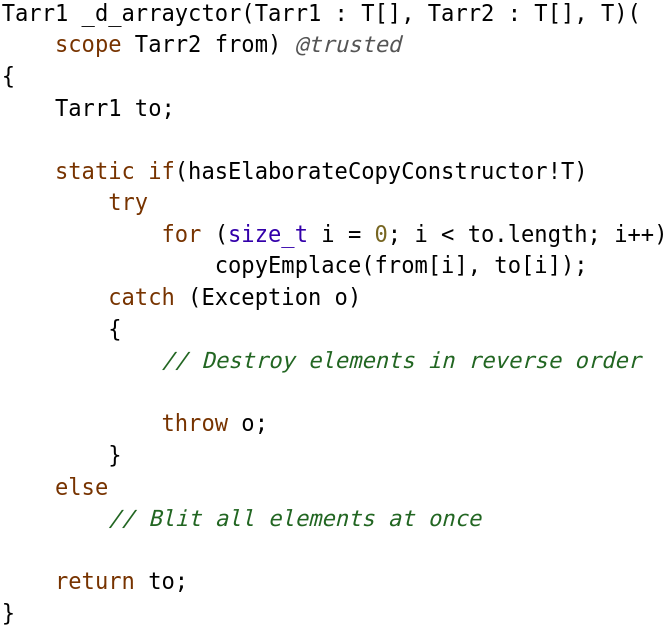 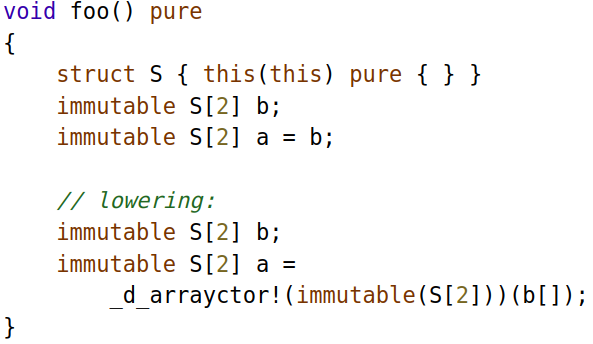 ‹#›
Who’s the Purest of Them All?
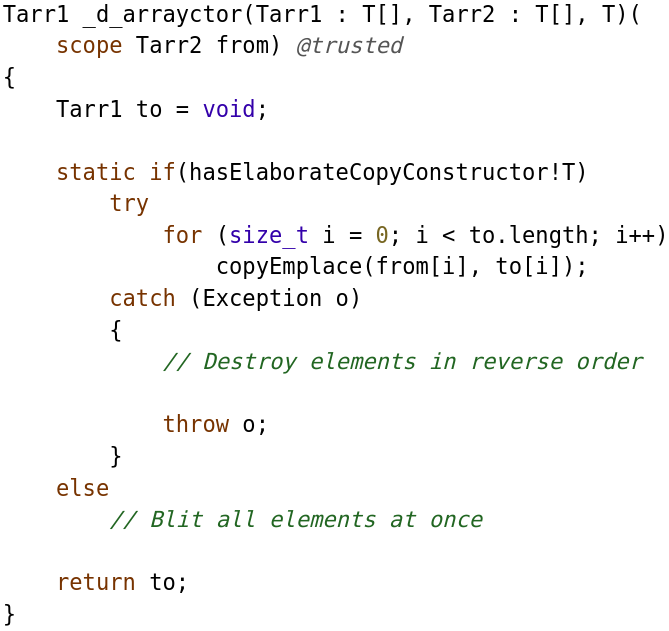 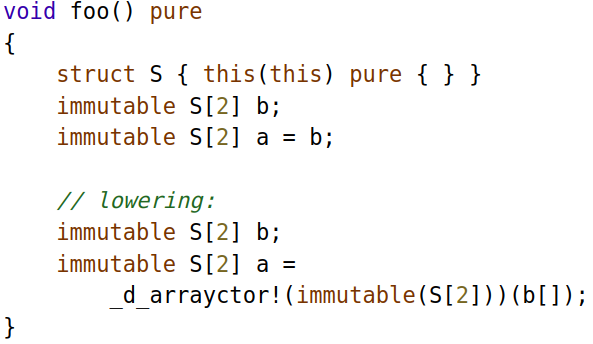 ‹#›
NRVO
Before NRVO
After NRVO
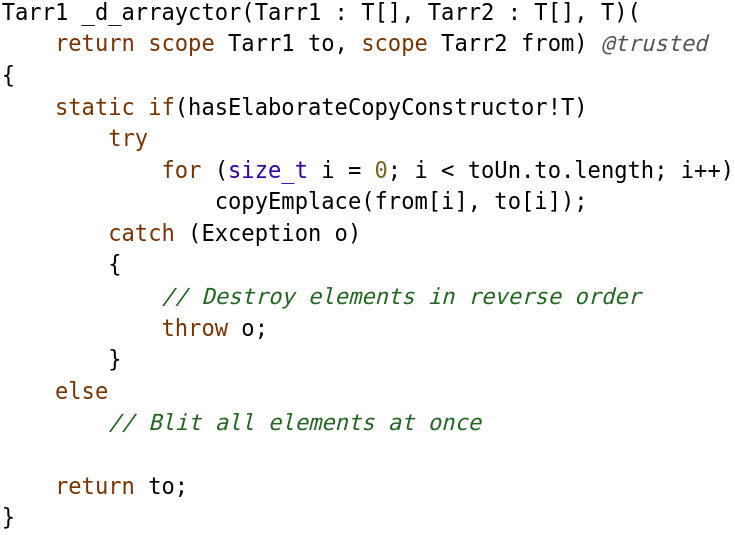 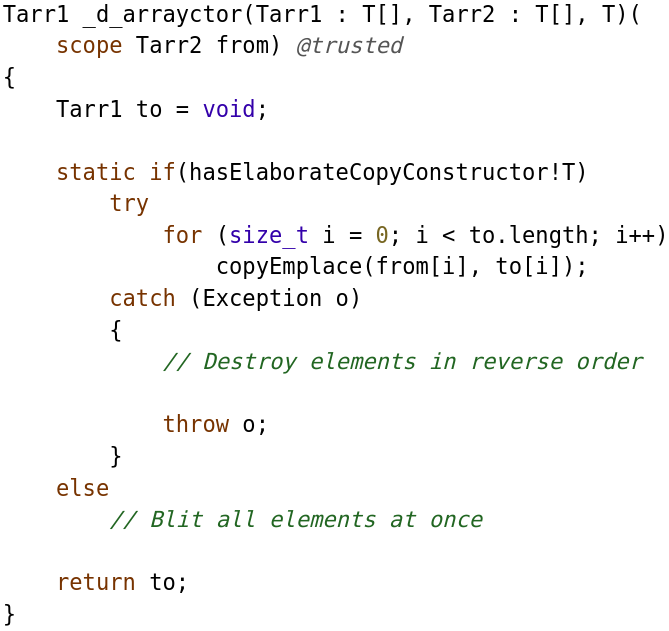 ‹#›
Who’s the Purest of Them All?
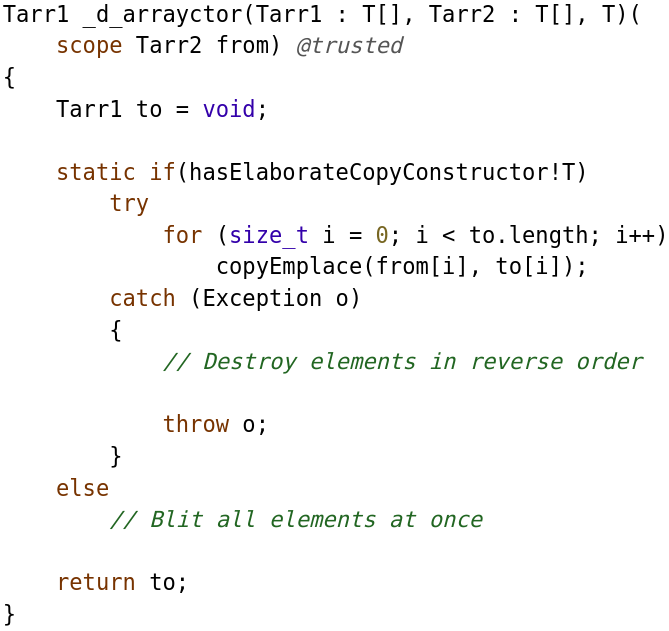 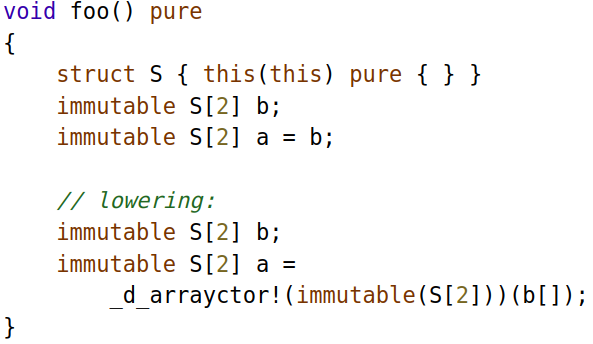 ‹#›
Who’s the Purest of Them All?
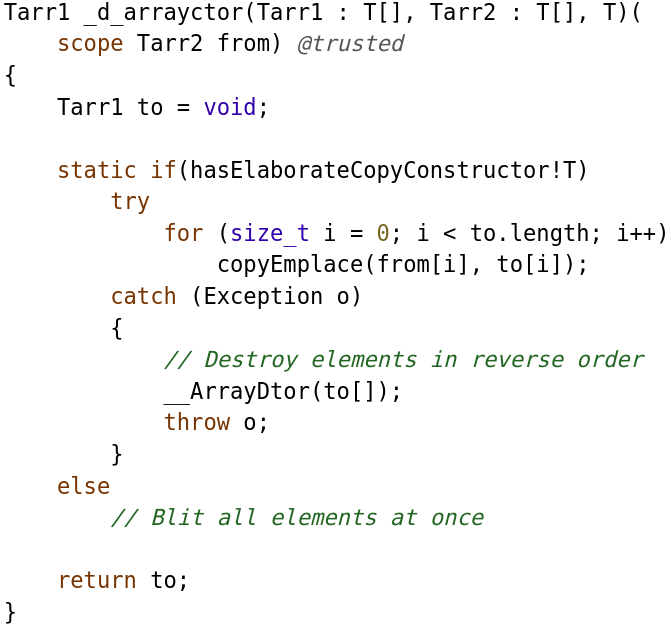 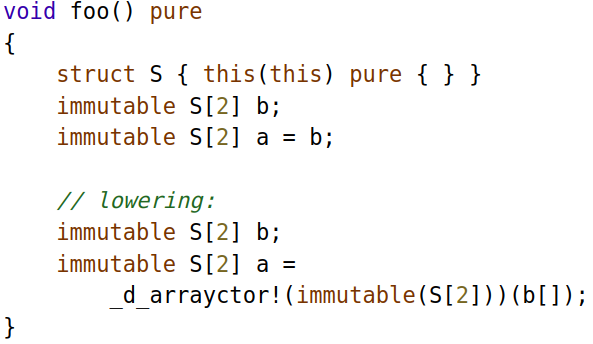 ‹#›
Who’s the Purest of Them All?
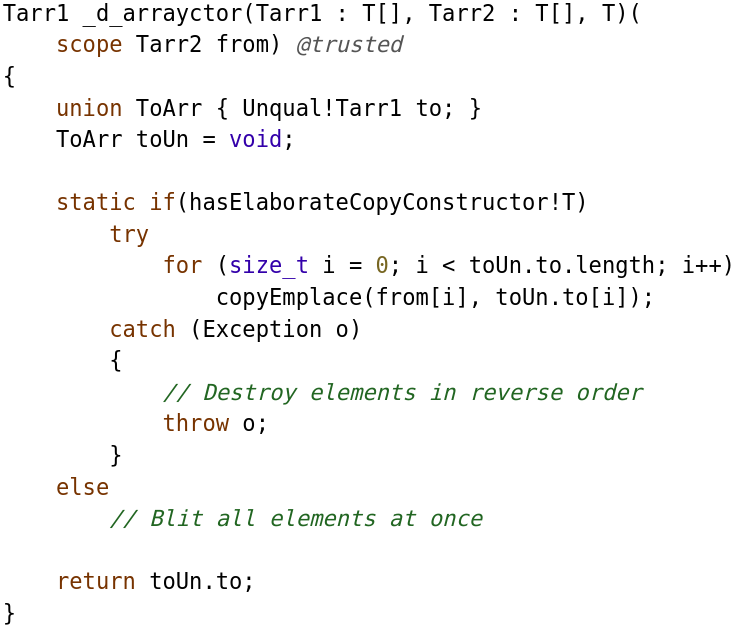 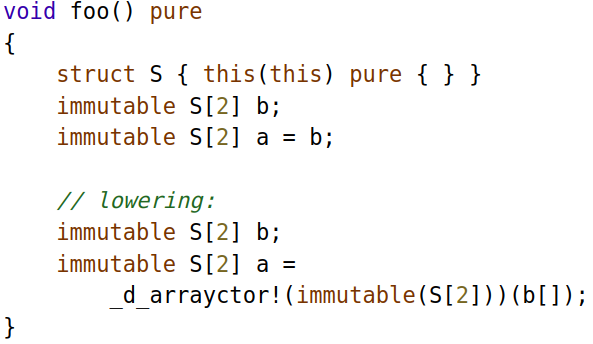 ‹#›
Who’s the Purest of Them All?
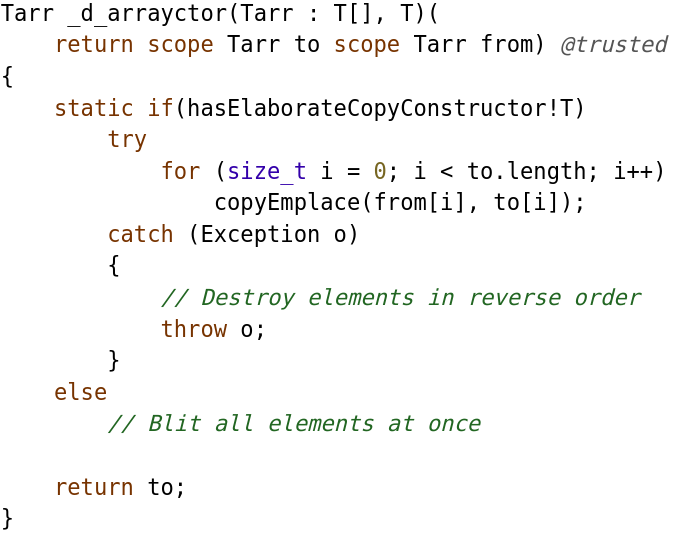 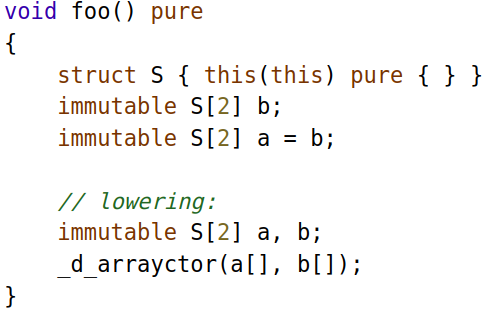 ‹#›
Who’s the Purest of Them All?
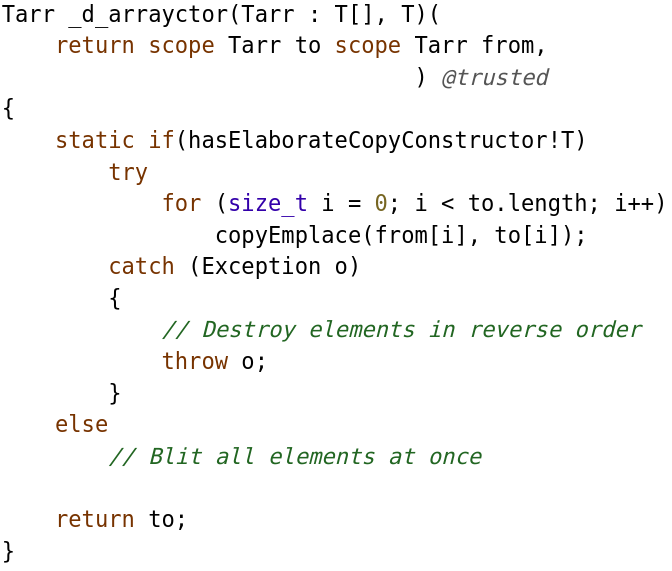 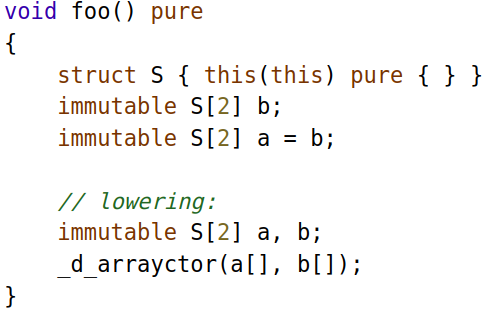 ‹#›
Who’s the Purest of Them All?
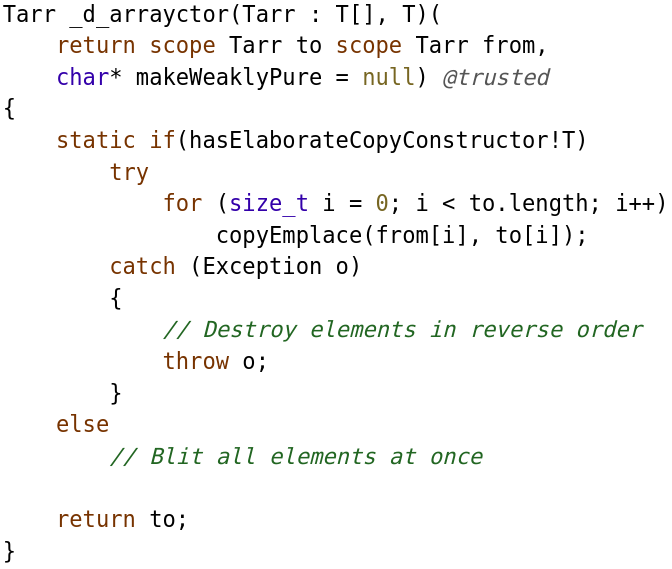 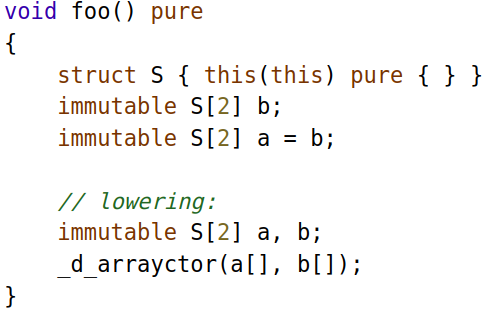 ‹#›
Battle of the Pures
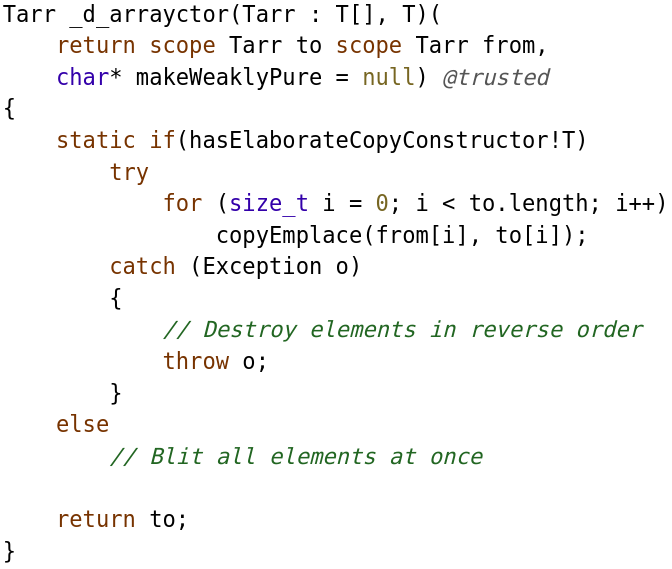 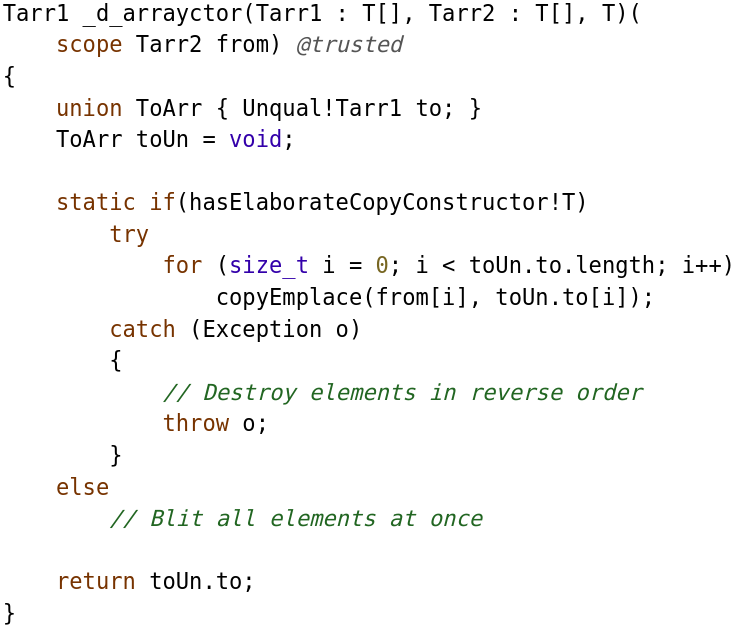 ‹#›
Battle of the Pures - Results
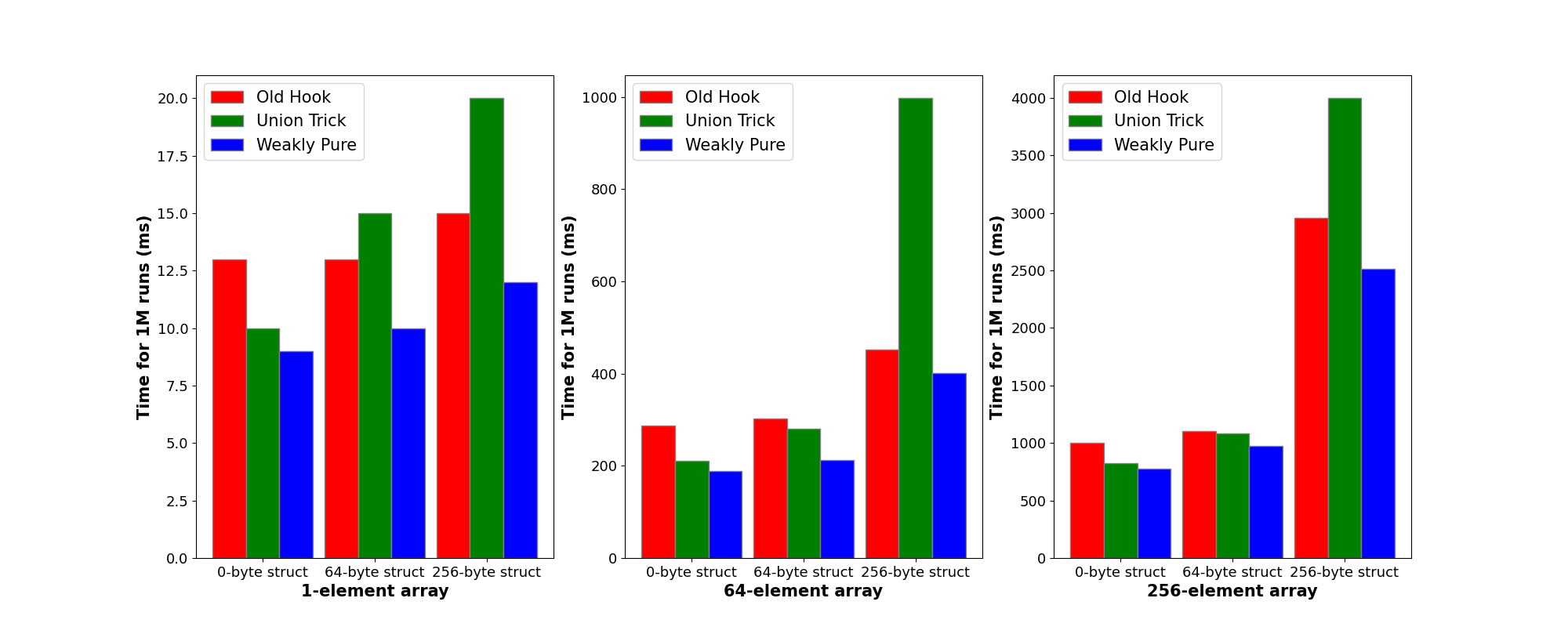 ‹#›
Benchmarks
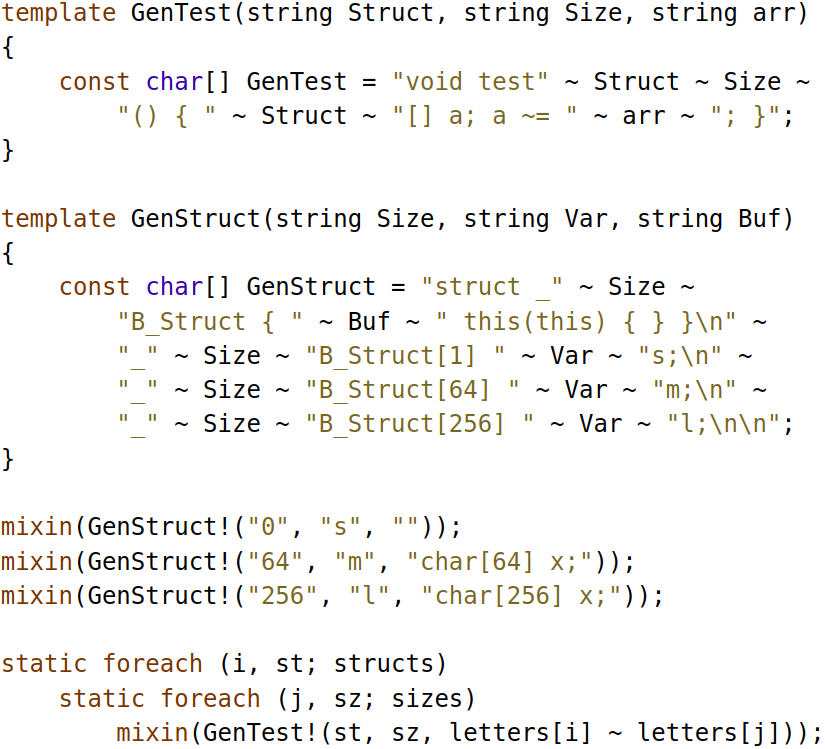 https://github.com/teodutu/druntime-hooks-benchmarks/blob/master
‹#›
Good Results
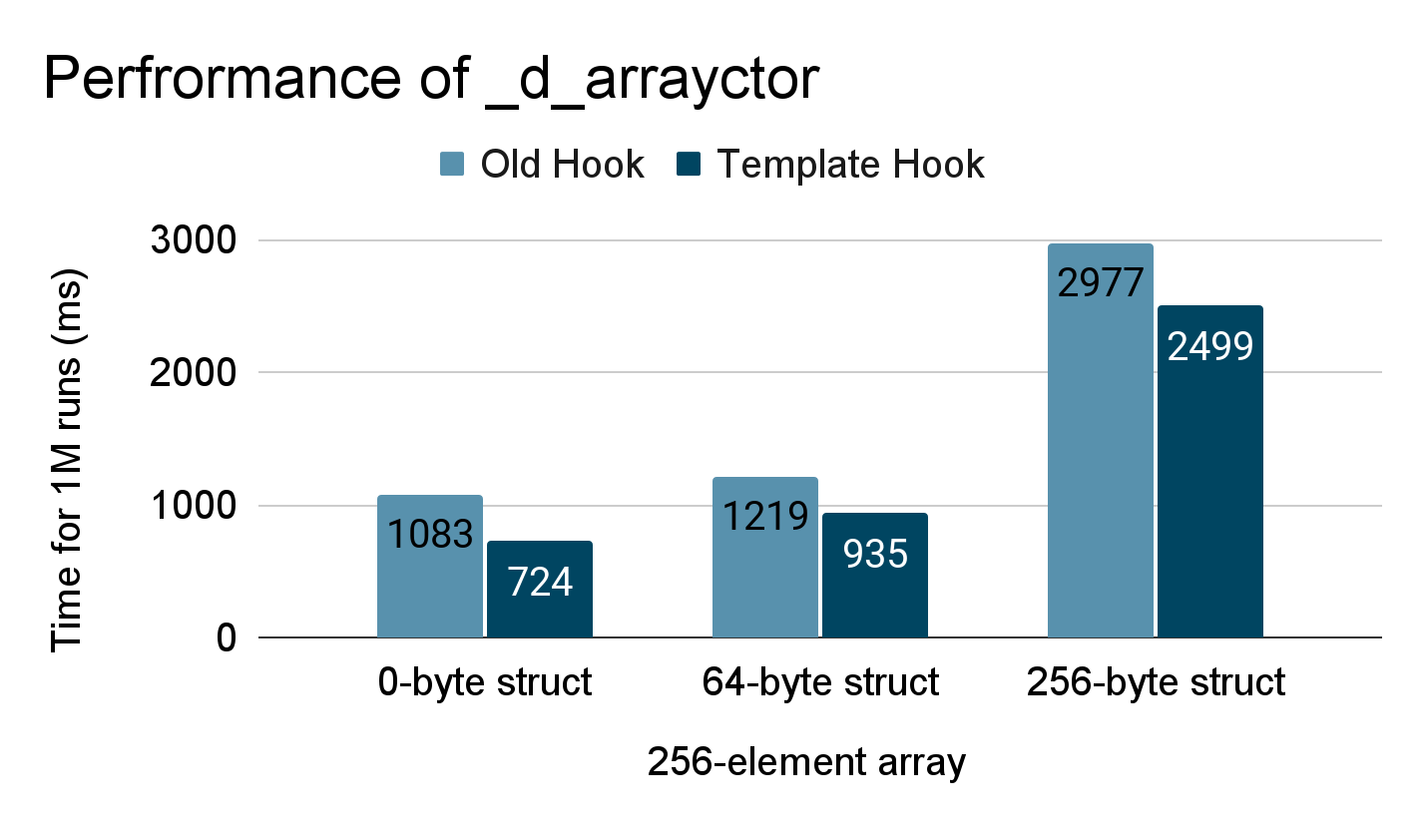 ‹#›
Meh Results
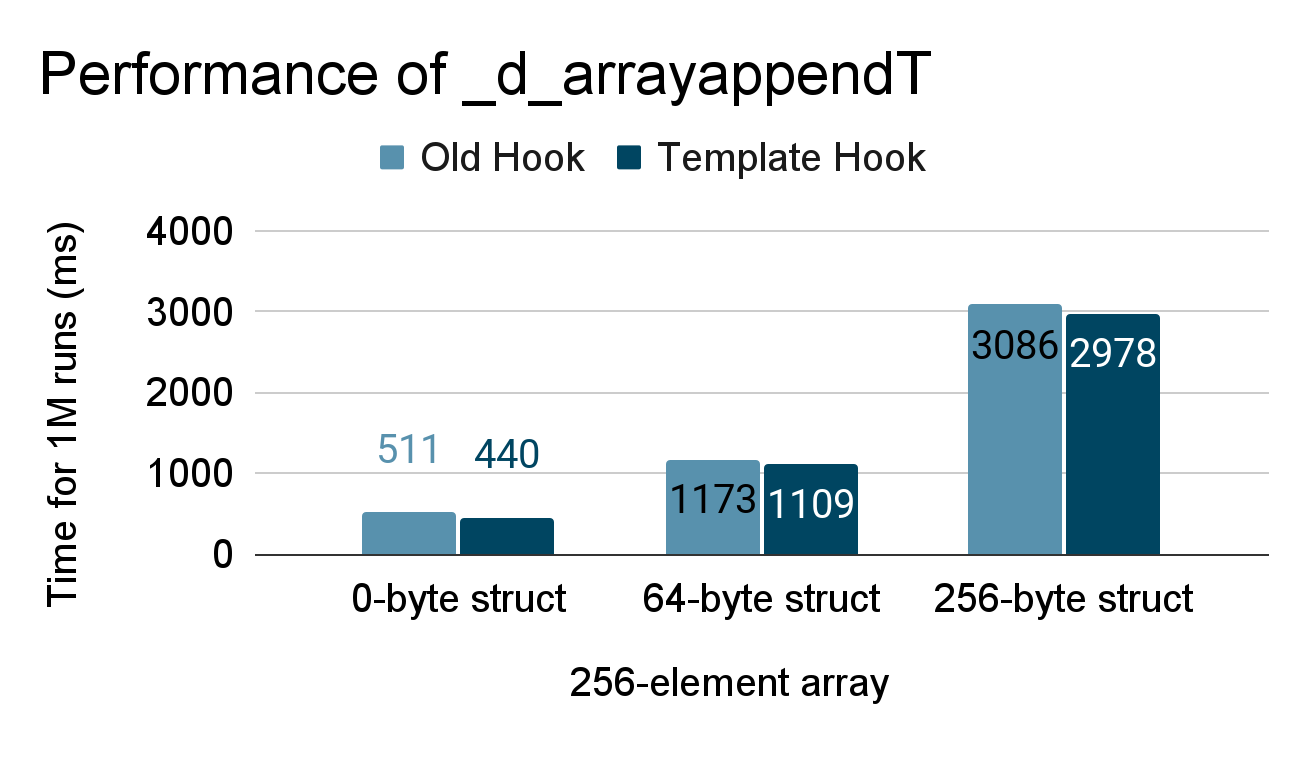 ‹#›
Meh Results
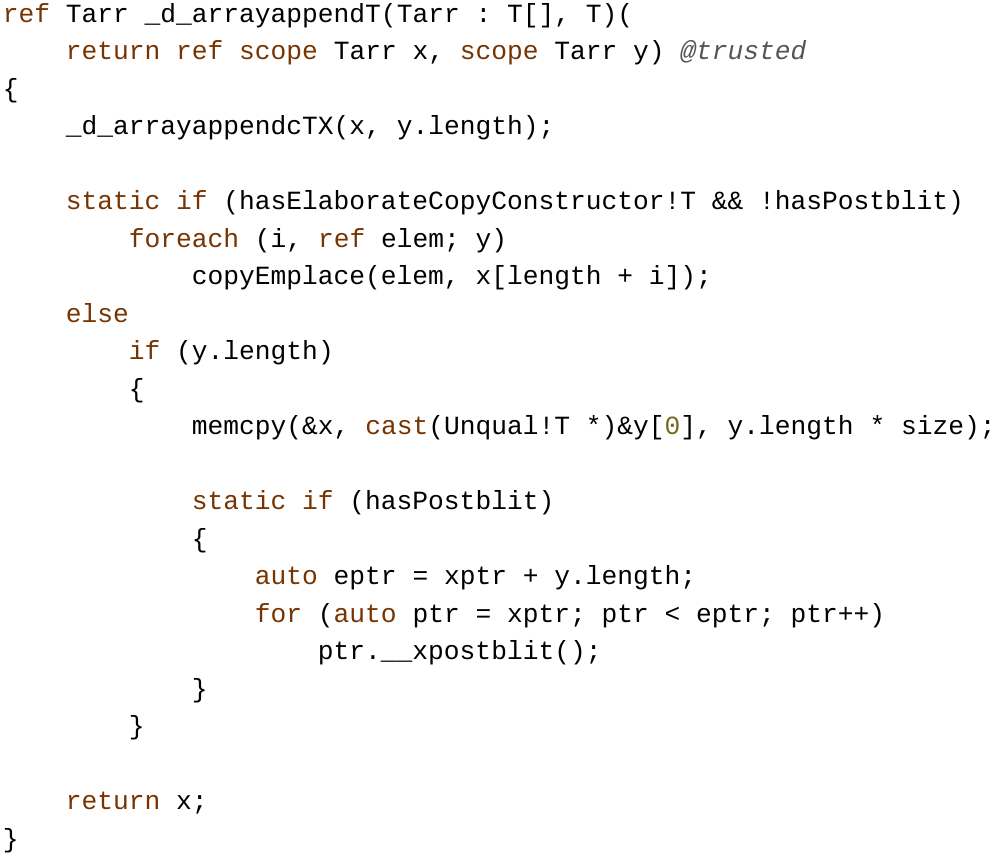 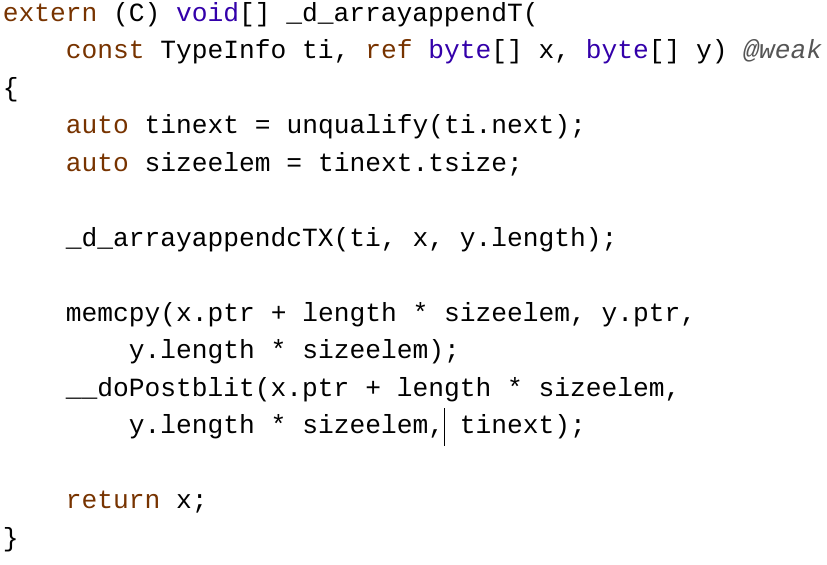 ‹#›
What About Compilation Time?
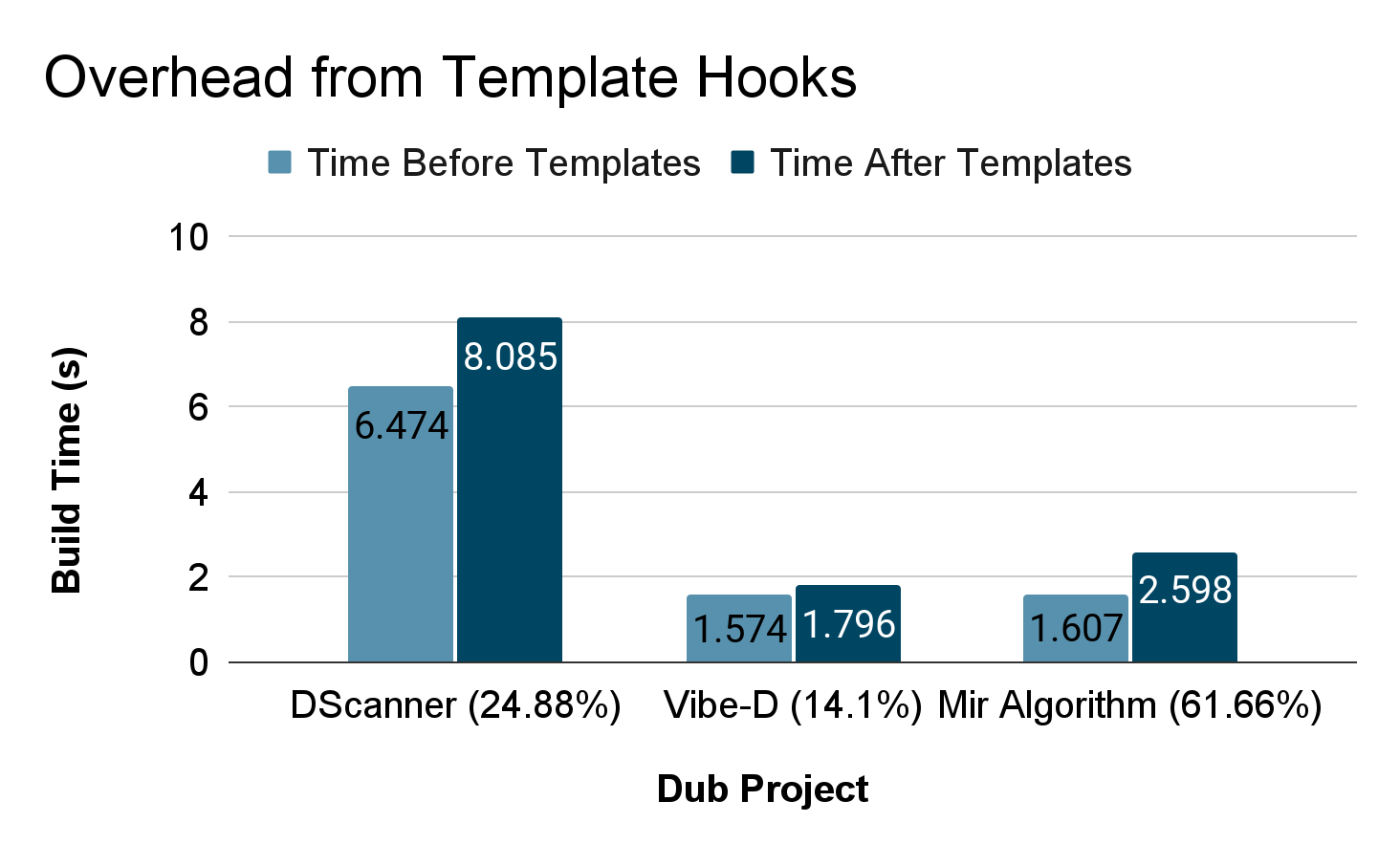 ‹#›
What about Embedded Systems?
Can a runtime library be pay-as-you-go?
_d_newclass is used for new A();
One _d_newclass instance per object creation?
Find a threshold for number of instances
D embedded applications vs C embedded applications
‹#›
Takeaways
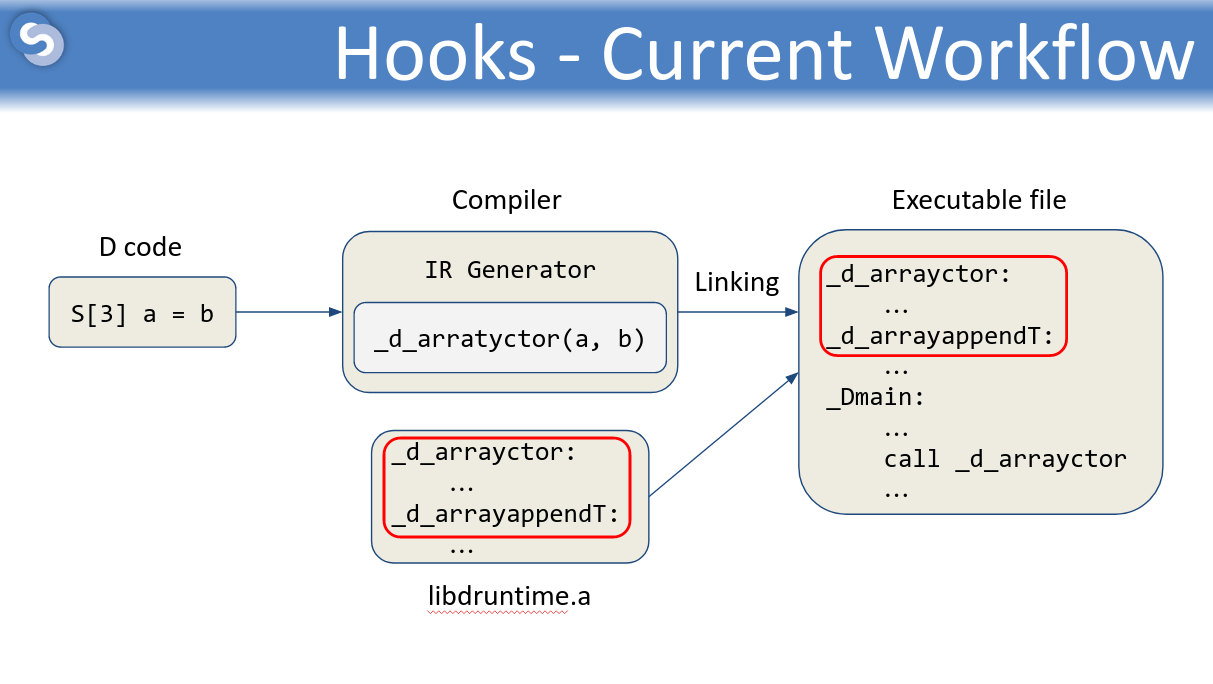 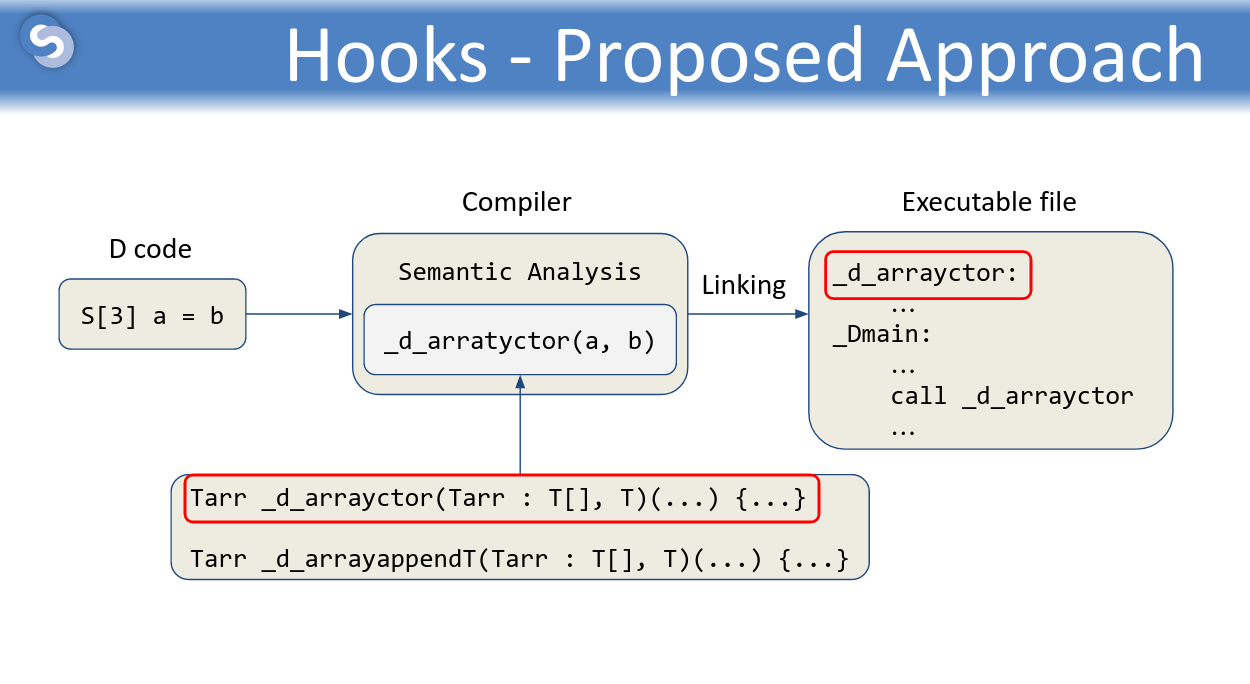 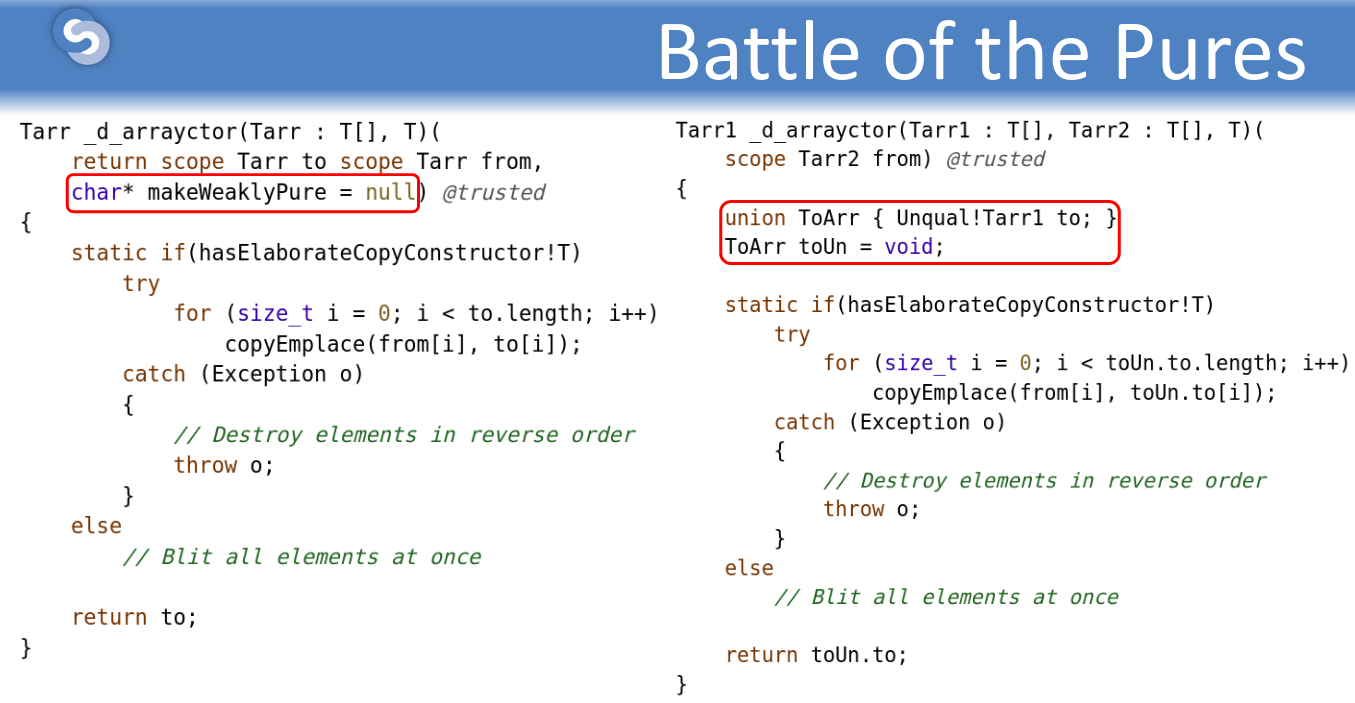 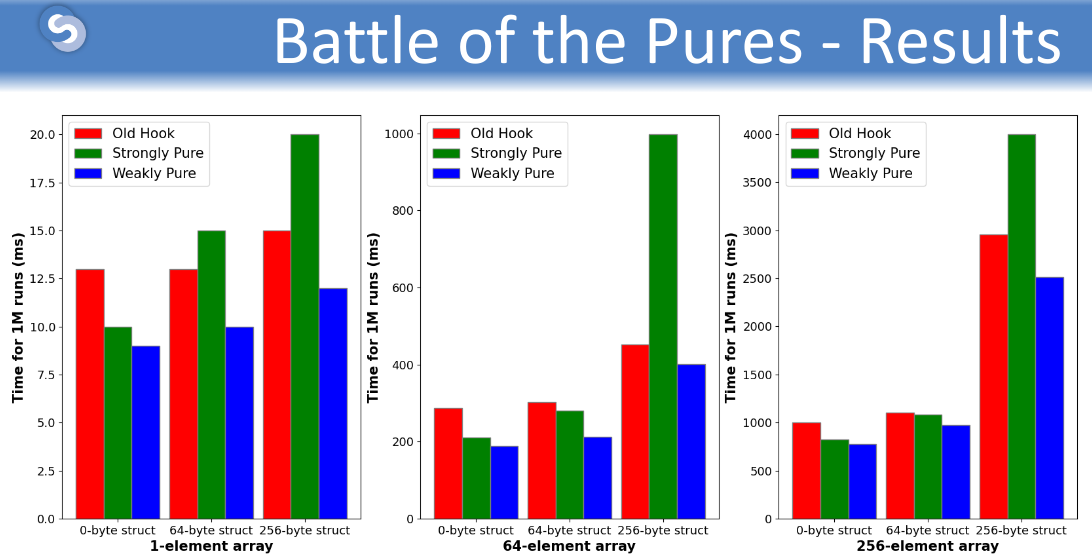 ‹#›